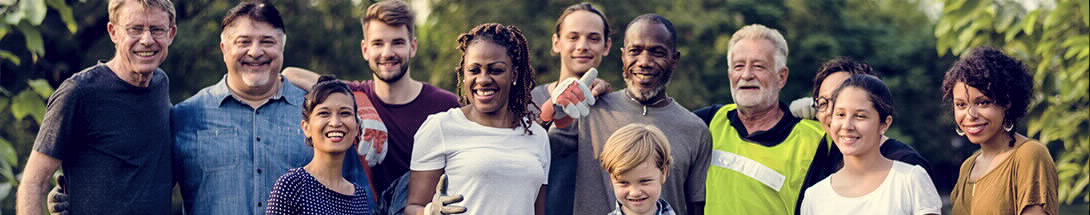 SAMEN, VOOR ELKAAR
Welkom
Marktconsultatie beschermd thuis
18 december2017
Marktconsultatie beschermd thuis
Agenda

Proces tot nu toe
Wijzigingen
Wat blijft gelijk?
Tarieven
Vragen / opmerkingen
18 december2017
Marktconsultatie beschermd thuis
Proces tot nu toe

Vervolg op marktconsultatie 5 oktober
Tijdens en na consultatie zijn opmerkingen / suggesties gedaan 
Deel hebben we aangepast
Aantal hebben we besloten niet direct aan te passen
Doel van vandaag, laatste aanpassingen bespreken, hopelijk ’puntjes op i’
Na marktconsultatie gelegenheid om tot 8 januari te reageren op verslag (via website beschikbaar vanaf 19-12-2017)
18 december2017
Marktconsultatie beschermd thuis
Wijzigingen

Daginvulling / activerend werk
Via regionaal ingekocht perceel ingezet en gedeclareerd (NB: financiering aan de achterkant vanuit regionale middelen)
Intramuraal
Programma van eisen mbt onderdeel huisvesting
18 december2017
Marktconsultatie beschermd thuis
Intramuraal

Van bouwstenen naar integrale pakketten
2 pakketten zorgt voor uniformiteit / eenduidigheid
Intramuraal betekent altijd 24 uurs zorg in nabijheid gedurende dag en nacht

VRAAG:
Zijn 2 pakketten voldoende om de differentiatie in de doelgroep intramuraal te maken? Zo nee, wat mist er?
18 december2017
Marktconsultatie beschermd thuis
Programma van eisen, huisvesting

Van eis naar wens
Doel: transformatie waarbij zo veel en zo lang mogelijk zelfstandig wonen voorop staat
Commissie Dannenberg en regio: zo min mogelijk ‘ongewenste’ verhuisbewegingen
In plaats van ‘harde’ eis nu opgenomen als beloning als aanbieder aan voorwaarden voldoet

VRAAG
Is deze aanpassing helder en werkbaar? Zo nee, wat zou anders kunnen/moeten?
18 december2017
Marktconsultatie beschermd thuis
Tarieven
18 december2017
Marktconsultatie beschermd thuis
Aanvullende vragen 

Suggestie om verplicht te werken met signaleringskaart. 
VRAAG: hoe kijken jullie hier tegenaan? 

VRAAG:
Andere opmerkingen / suggesties die van belang zijn?
18 december2017
Marktconsultatie beschermd thuis
Proces vervolg

Verslag marktconsultatie via website regio
Reactie uiterlijk 8 januari
Streven om begin februari inkoop via IAS mogelijk te maken 
Streven om begin maart inkoop te ‘sluiten’ zodat gunning voor 1 mei gerealiseerd kan worden
SAMEN, VOOR ELKAAR
Welkom